ICAO 2012 Flight Plan Provisions 4th Task Force Meeting
ATNS 2012 FPL Project Activities
TECHNICAL ACTIVITIES
CONTENTS
Introduction
Background
Current Status
Future Activities
INTRODUCTION
Project Initiation
ICAO State Letter AN 13/2.1-08/50 dated 25 June 2008 initiated the project for the New 2012 Flight Plan Form
A Project was registered within ATNS following the formal project process
Planning
Implementation
Handover & Maintenance
CONTENTS
Introduction
Background
Current Status
Future Activities
BACKGROUND
Project Planning
A project team for the planning was established
Impact Analysis was conducted
Action Plans was compiled
Technical solutions identified
Supplier(s) contacted for proposals
Project Handed over for implementation
BACKGROUND …..
Project Implementation
Project Implementation Team appointed
Alternative Implementations Investigated
Proposals Reviewed
Contract Negotiations
Orders Placed
CONTENTS
Introduction
Background
Current Status
Future Activities
CURRENT STATUS
AIS/AFTN system 
Order has been placed with Thales ATM for the upgrade of the existing ATNS AIS/AFTN system. The planned Site Acceptance date is 8th June 2012 with operational readiness scheduled for 12th June 2012
Capability of :
Receiving and distributing NEW
Receiving New and distributing PRESENT
ATM Display System (Eurocat)
Order has not yet been placed with Thales ATM for the upgrade of the ATNS ATM Display system. The tentative Site Acceptance date is Mid October 2012 with operational readiness scheduled for beginning of November 2012
CURRENT STATUS …….
Remaining ATNS Systems
The remaining internal ATNS systems (CAMU & A-SMGCS) will be provided with converted PRESENT format for the interim period until they are upgraded through normal planned interventions. (upgrades, replacements etc.)
CURRENT STATUS …….
Plans
Project Schedule Under Review
Technical Action Plans Under Review
Transition Plan Under Review
CONTENTS
Introduction
Background
Current Status
Future Activities
Future Activities
Project Implementation
Implementation and Transition schedule
Update schedule to include implementation, testing and transition target dates
Establish contact and agree on an implementation action plan with other Main AFTN Communication Centers and Tributary AFTN Communication Centers 
Training
Formulation of a distance learning program for all FPL stakeholders with regards to the Amendment 1 provisions
 Creation of a Training Plan containing training dates,  training objective, program content, program records 

Testing
ATNS will not attend the Factory Acceptance Testing, however the FAT will be performed by OEM Quality Manager
Pre-Site Acceptance Testing will be performed by OEM
Site Acceptance Testing will be performed by ATNS
Future Activities
Project Transition Plan
Software upgrade will support both FPL formats (current & new) during the transition period, for all related FPL functions
Software upgrade will provide 3 processing modes to accommodate the ICAO transition schedule
Mode 1= Current & New
Mode 2 = New & Current
Mode 3 = New only

Maintenance
The software upgrade warranty will start after the acceptance of SAT and terminate on the 15th February 2013 
Thereafter the software upgrade will be maintained as part of the existing System Support contact
OPERATIONAL ACTIVITIES
CONTENTS
People 
Processes
Systems
Operational Transition Planning
People (ATNS internal)
Currently deployed in operations:
AIM 			
ATC	
ATS
Finance billing staff		
Over 22 aerodromes across South Africa

In training at the Academy
AIM			
ATC
ATS			
In Johannesburg
People (ATNS external)
Military
Commercial and business airspace users
Private, sports and recreation airspace users
Airspace user system suppliers
Airport authority
Regulator
ANSP Training(ATNS)
ATA
OPS
AIM
EXISTING
ATC/ATSO/ATFM
NEW
Distance learning / CBT Module

Workshop
Rating and Control Courses
(AD/FIS/RADAR)
Distance
learning / CBT
Module
Core Content Course
Review Module FPL + ATS MSG
PERM CHG
Temporary Inclusion of ICAO 2012 FPL into curriculum till NOV 2012
BILLING STAFF
Workshop
PROCESS
 DEVELOP TRAINING MATERIAL
 DEVELOP ASSESSMENT CRITERIA
 DEVELOP ASSESSMENT METHOD
 DEPLOY TRAINING MATERIAL AND ASSESSMENTS
 COLLECT AND MARK ASSESSMENTS
 CERTIFY AND COMMUNICATE RESULTS / READINESS
In Progress
Between JUN/OCT 2012
OCT/NOV 2012
INDUSTRYTRAINING
(SA CAA)
COMMERCIAL / BUSINESS
MILITARY
PRIVATE
SPORT
RECREATION
FLYING SCHOOL
ATC
PILOTS
OPS
DISPATCH
AIRLINES
PILOTS
OPS
DISPATCH
E-mail
Adverts
Flyers
AIC
Awareness
Guidance Material
Workshops
PROCESS
 DEVELOP TRAINING MATERIAL
 DEVELOP ASSESSMENT CRITERIA
 DEVELOP ASSESSMENT METHOD
 DEPLOY TRAINING MATERIAL AND ASSESSMENTS
 COLLECT AND MARK ASSESSMENTS
 CERTIFY AND COMMUNICATE RESULTS / READINESS
In Progress
Between JUN/OCT 2012
OCT/NOV 2012
Operational Transition Planning
Processes
Review of all processes and procedures associated to the flight plan value chain
Implementation of single addressing of all FPL and related messages (IAIP and regulation changes)
Network isolation of non-transitioned  systems
QMS procedure changes
Review and publication of changes to IAIP
GEN and ENR sections associated to filed differences, filing and addressing of flight plans and RPL
Additional temporary instructions for testing and transition periods
Review  and publication of regulations
CATS &CARS
ATCI
Operational Transition Planning
Systems
AIM/AFTN, ATM Display and Other systems
Configuration of VSP settings and associated tables 
Network settings to isolate non-transitioned  systems
Load new format RPL and standard flight plans
Test procedures
Test schedules (ANSP to ANSP and Users)
Testing 
Final configuration
Change over
POINT OF CONTACT
ATNS ICAO 2012 Flight Plan Project

ATNS Point of Contact
Francois Coetzee
Senior Manager: Aeronautical Information
E-mail: francoisc@atns.co.za
Office: +27 (0)11 607 1276

Technical Program Manager
Luigi Vigliotta
Systems Engineer: EP
E-mail: luigiv@atns.co.za
Office: +27 (0)11 607 1322
Final Thoughts
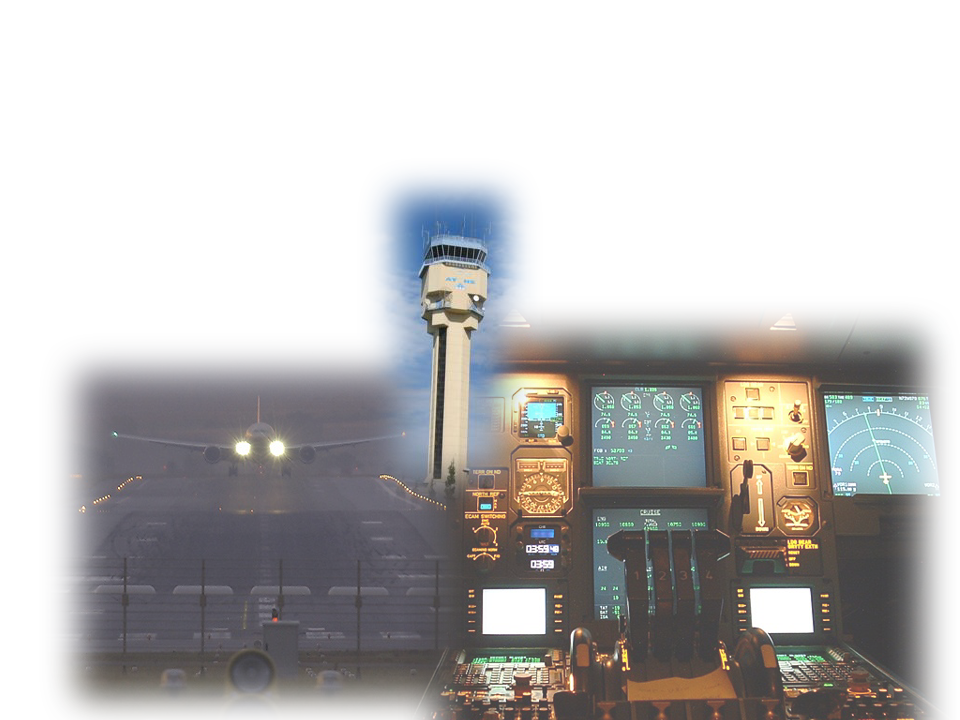